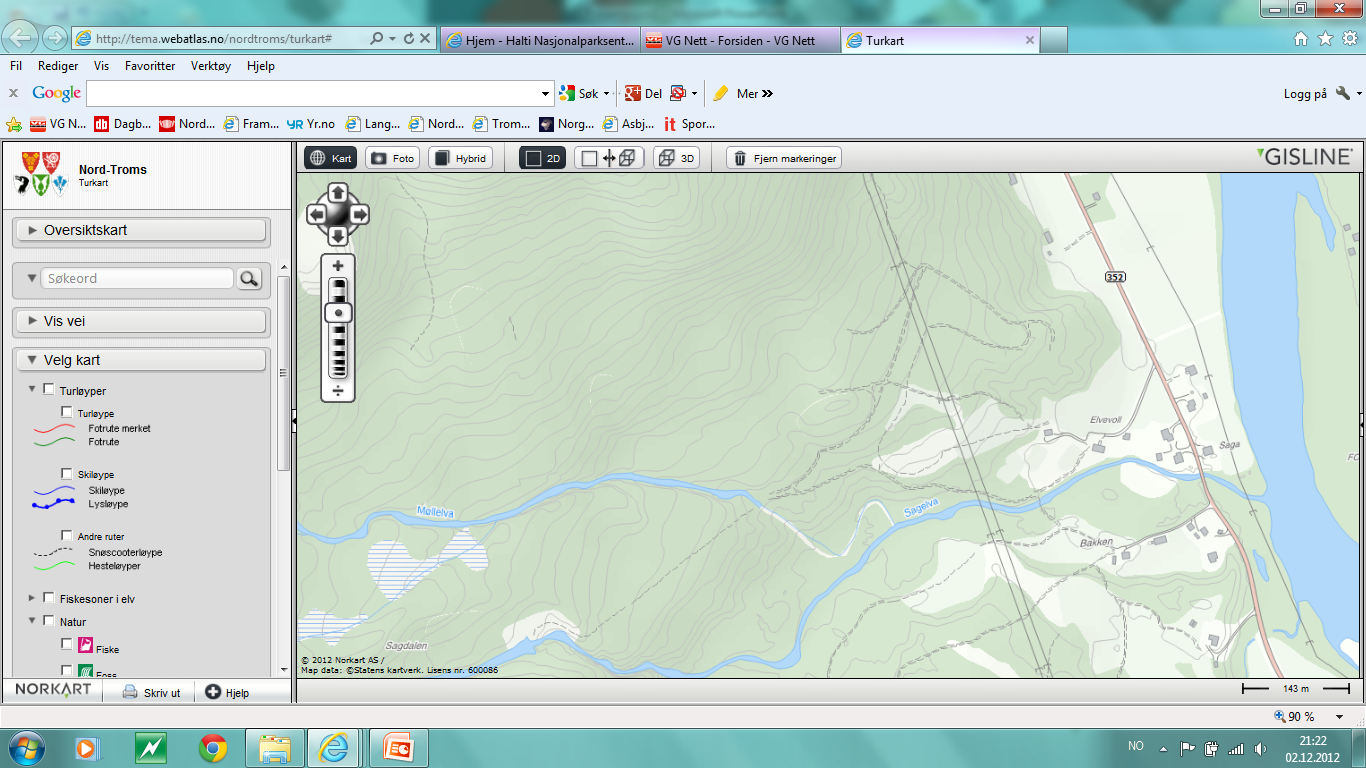 1,0 km
MÅL
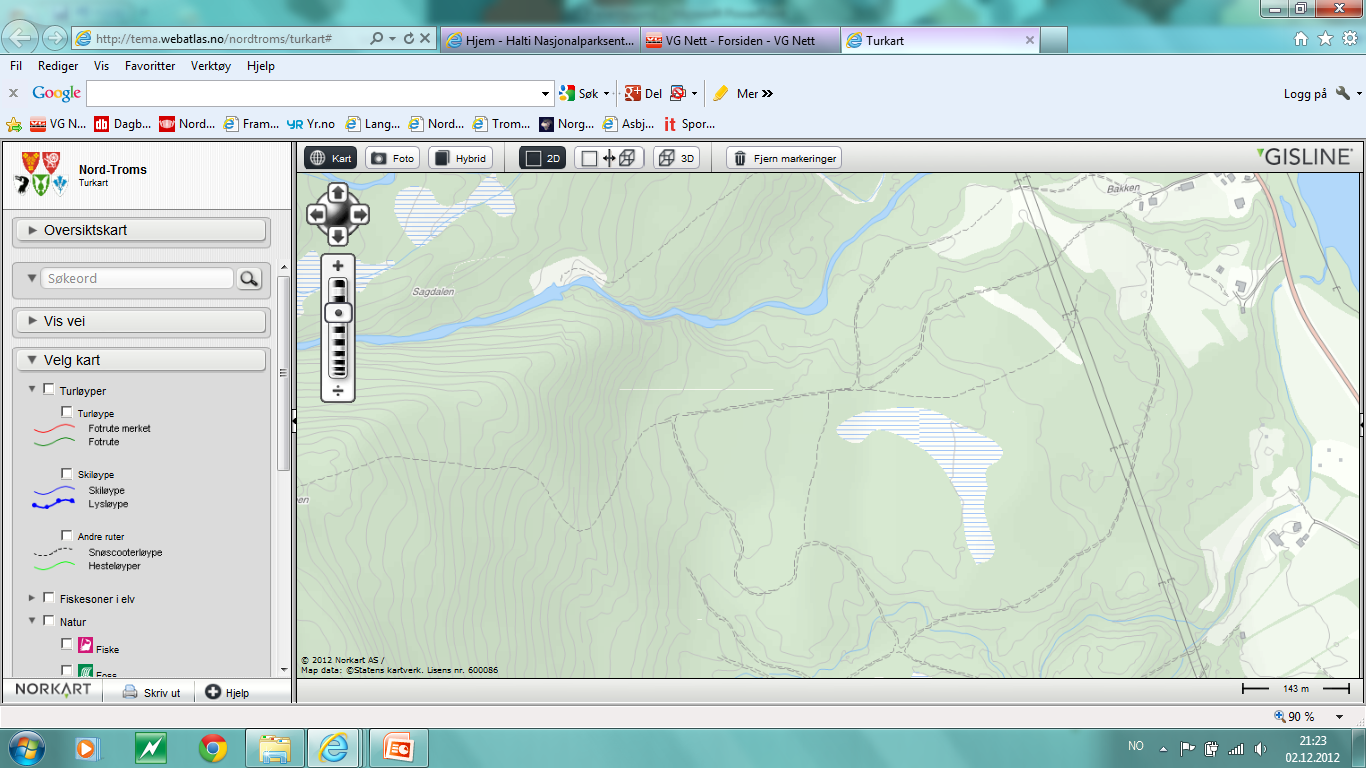 START
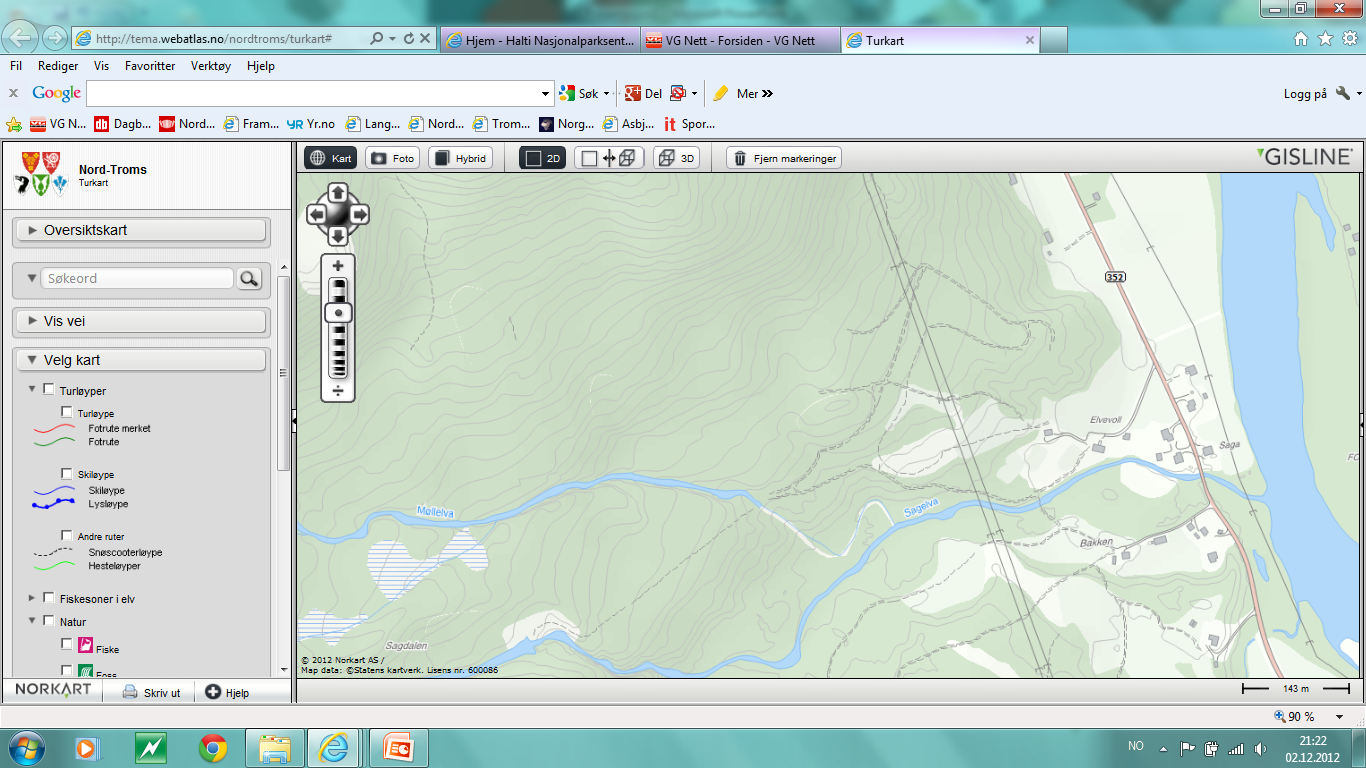 KM 1,5 km
MÅL
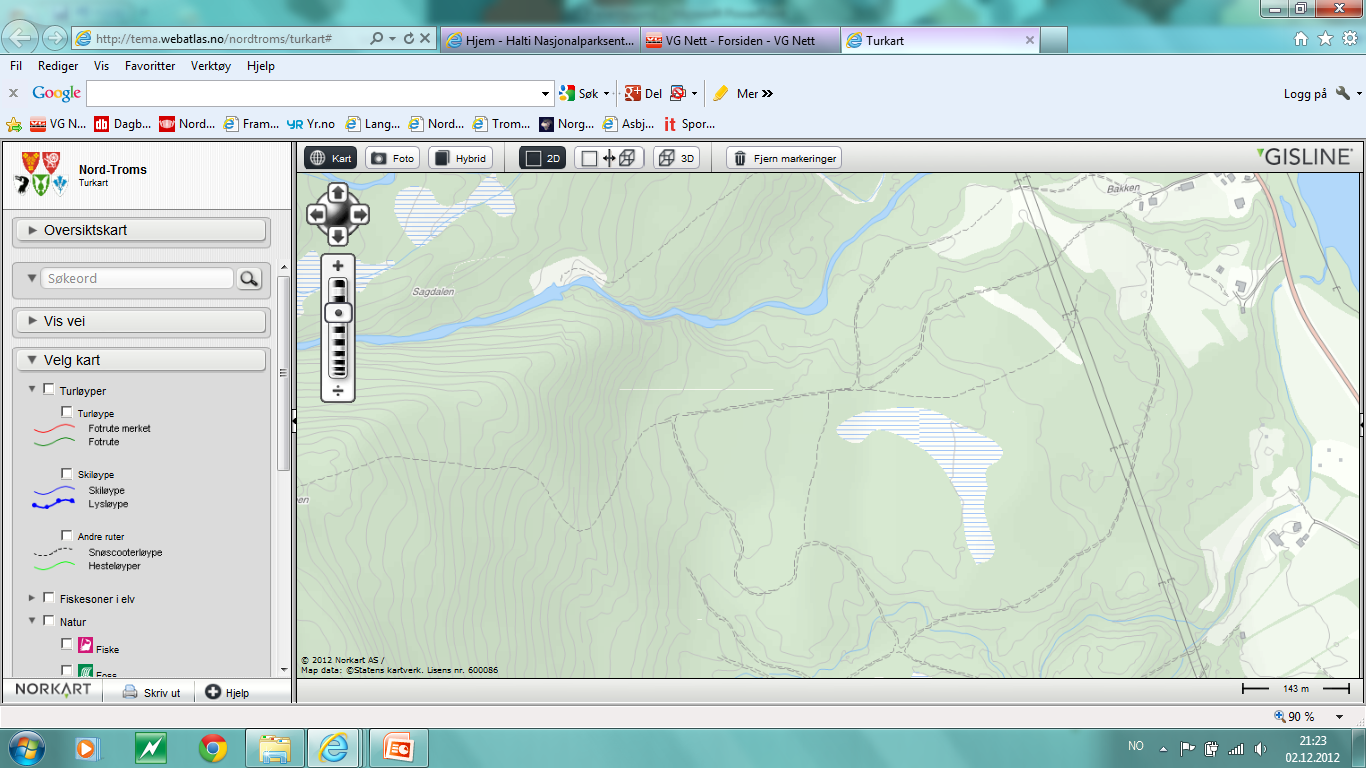 START
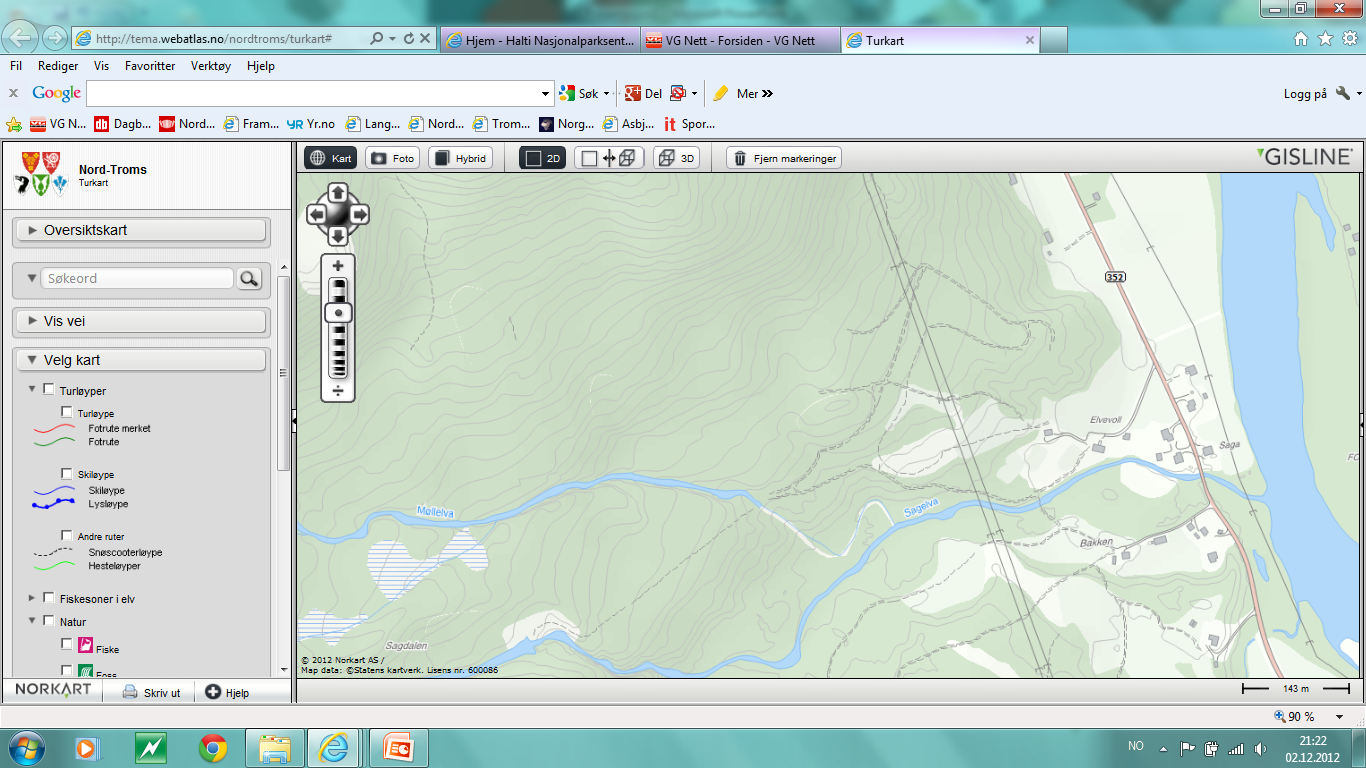 KM 2,0 km
MÅL
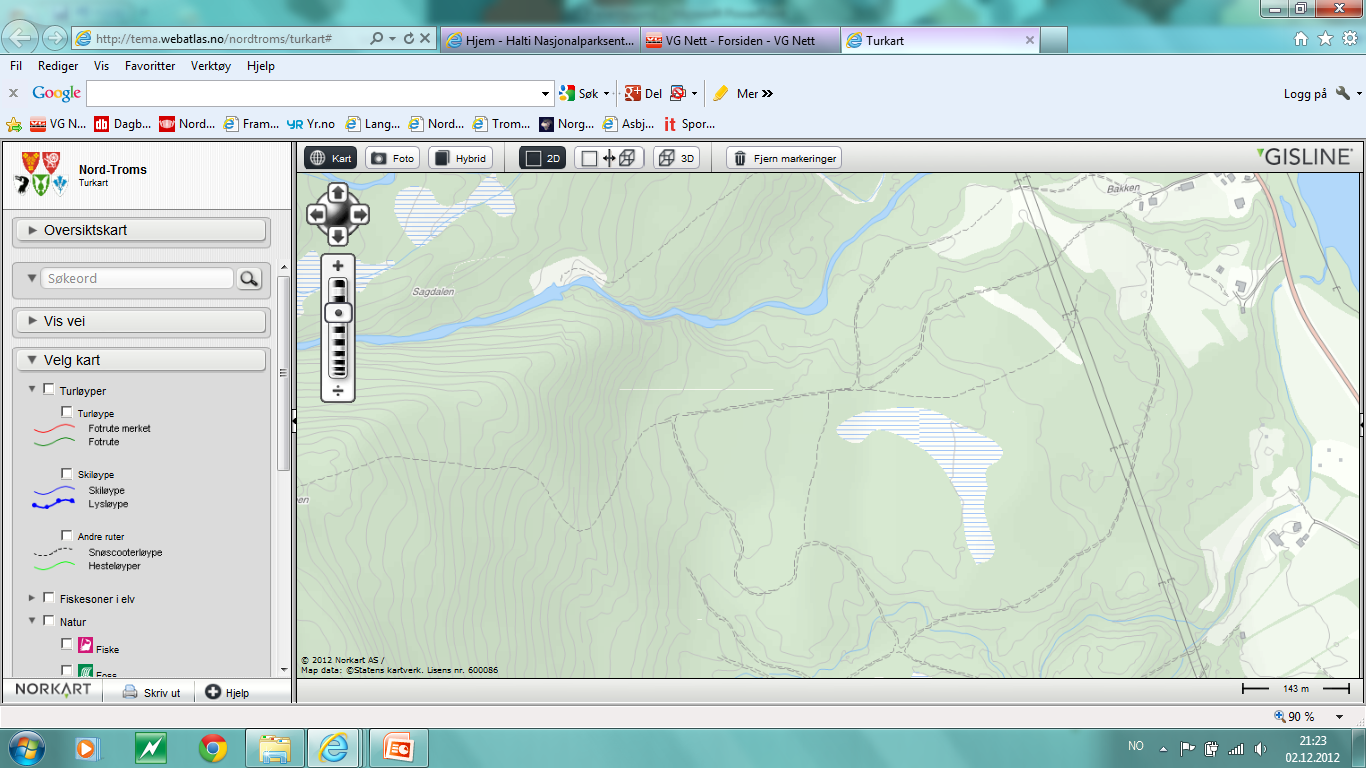 START
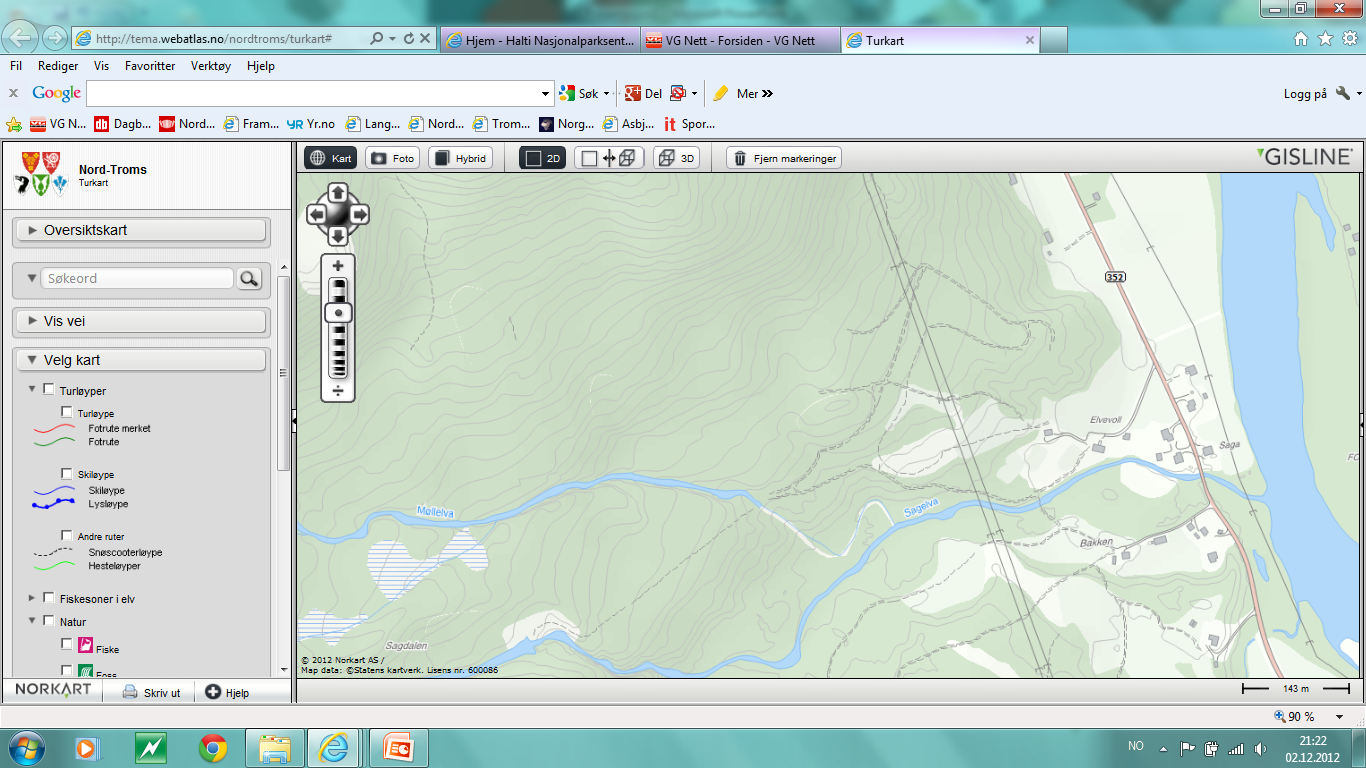 KM 3,0 km
MÅL
START
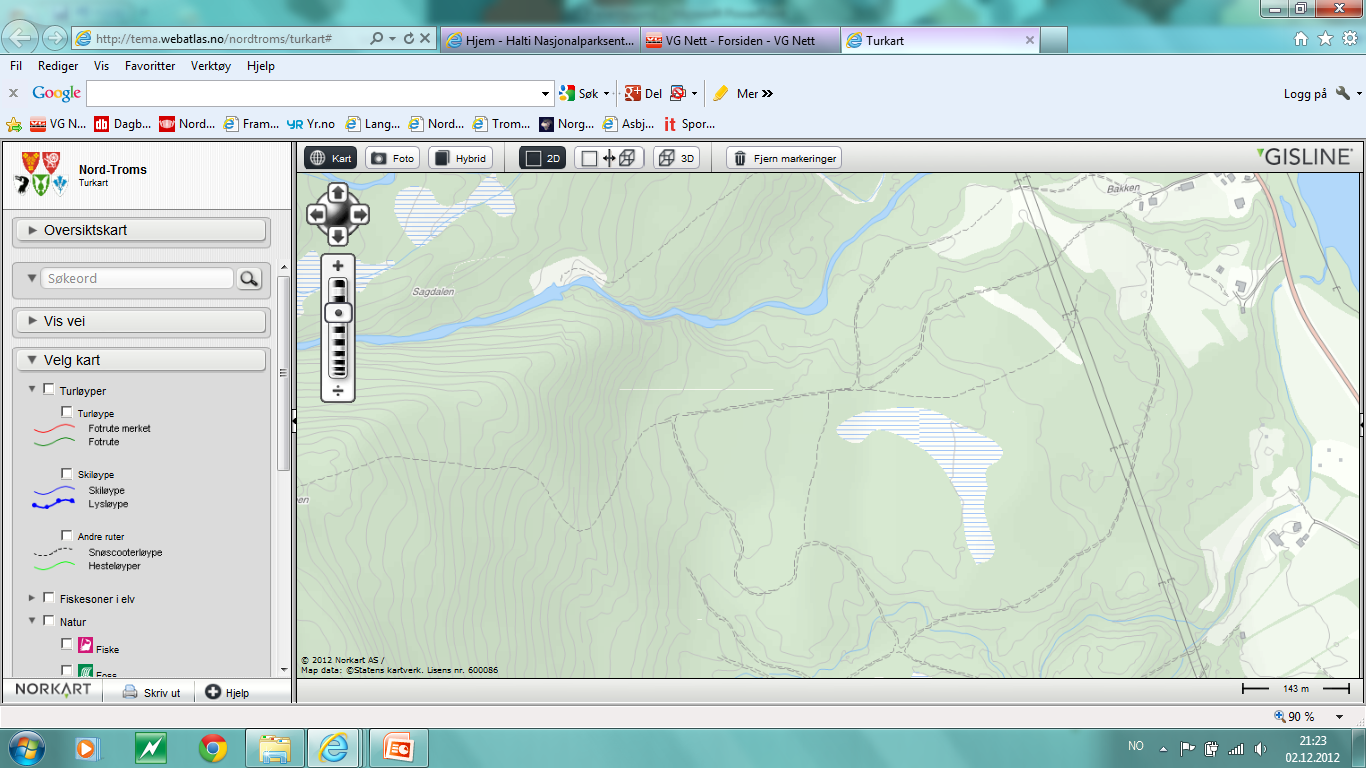 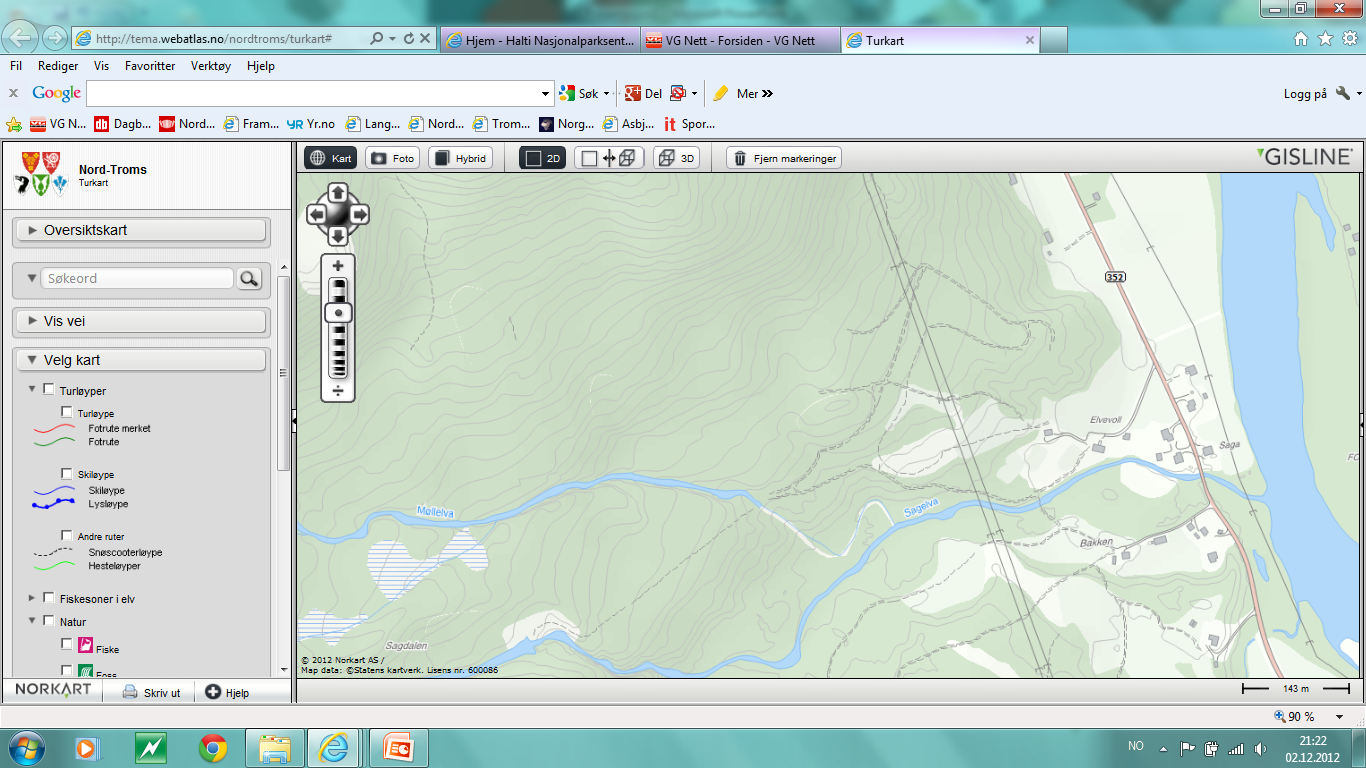 KM 5,0 km
MÅL
START
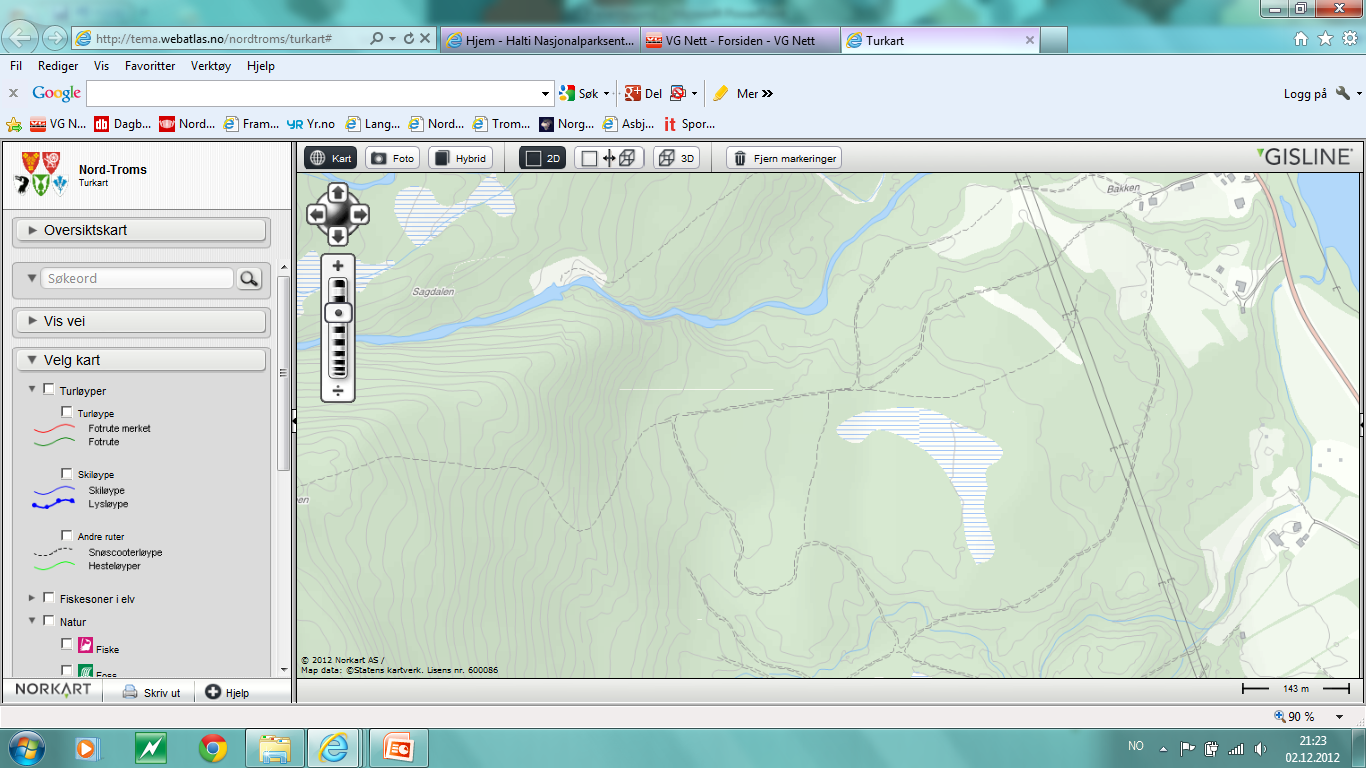 Stakefri sone